NANO-CTM Meeting
Cargese, 25 October 2012
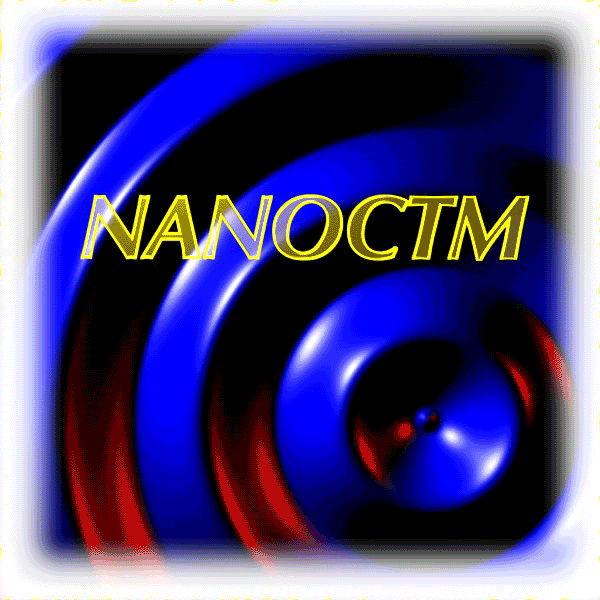 Tunneling between helical edge states through extended contacts
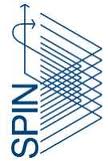 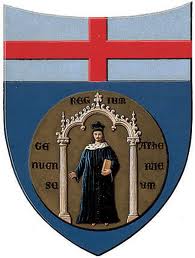 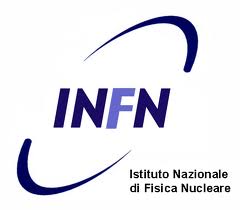 Giacomo Dolcetto
Università degli Studi di Genova, Physics Department
In collaboration with …
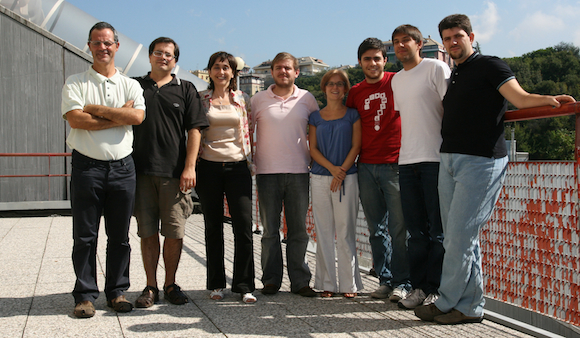 Quantum transport and nanodevices
Nicodemo Magnoli, Maura Sassetti, Dario Ferraro and Simone Barbarino
Outline
Two-dimensional topological insulators
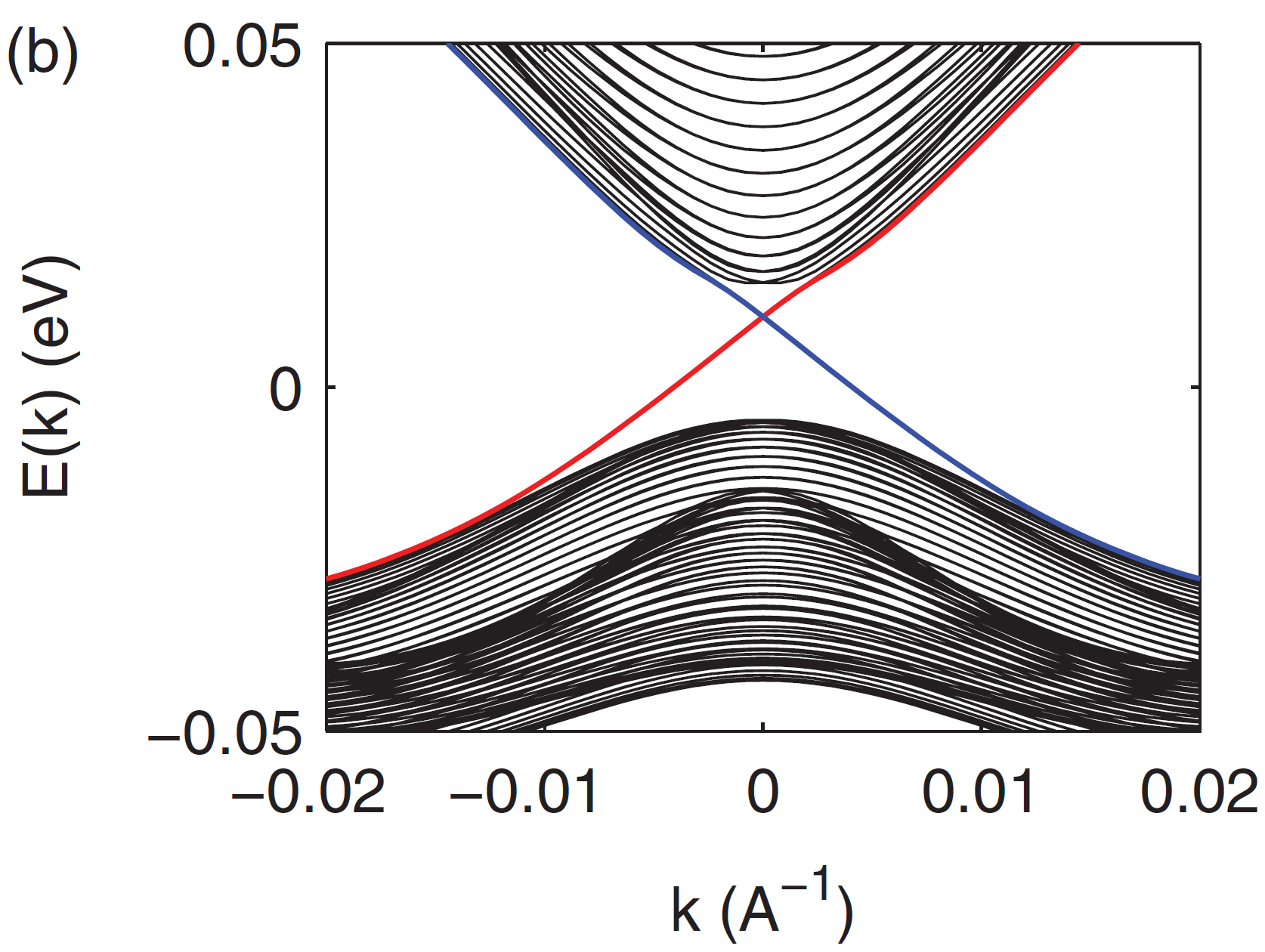 CdTe
Helical edge states
HgTe
CdTe
Tunneling in QPC geometry
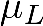 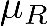 Tunneling through extended contacts
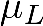 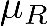 Two-dimensional topological insulators
[B. A. Bernevig, T. L. Hughes, and S.-C. Zhang, Science 314, 1757 (2006)]
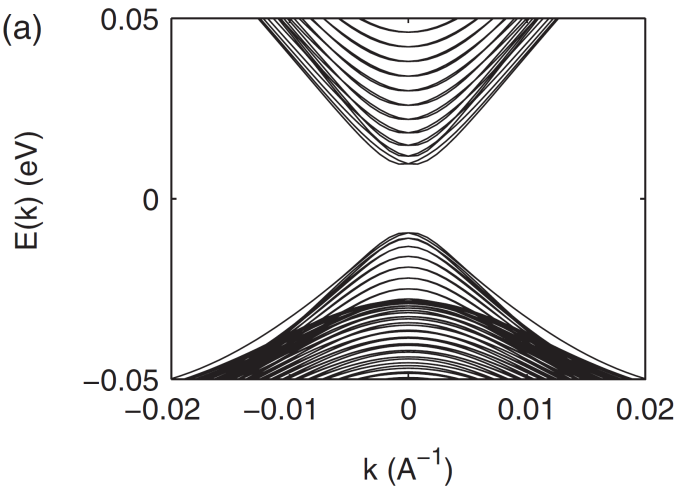 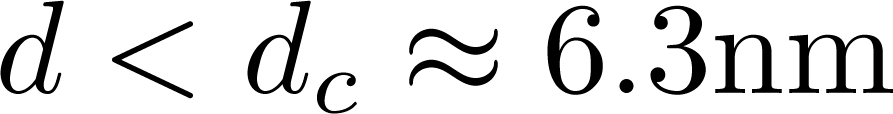 CdTe
CdTe
HgTe
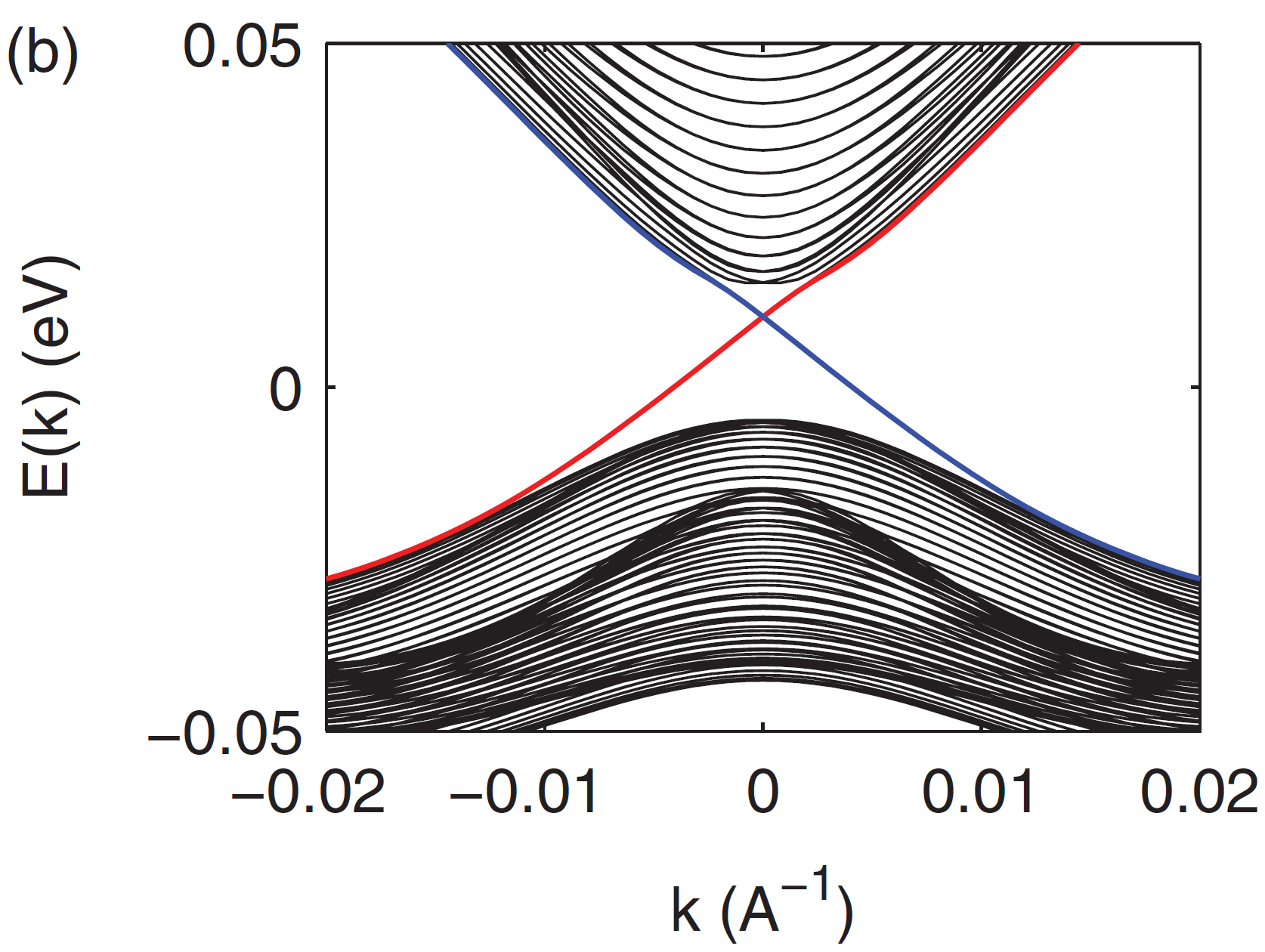 HgTe
CdTe
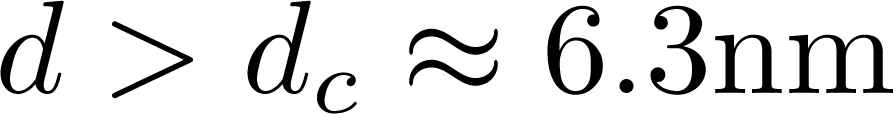 CdTe
Insulating bulk states VS conducting edge states
Spin and momentum are locked into each other
[L. Qi and S.-C. Zhang, Rev. Mod. Phys. 83, 1057 (2011)]
Quantum spin Hall effect
[C. L. Kane and E. J. Mele, Phys. Rev. Lett. 95, 146802 (2005)]
[M. König et al., Science 318, 766 (2007)]
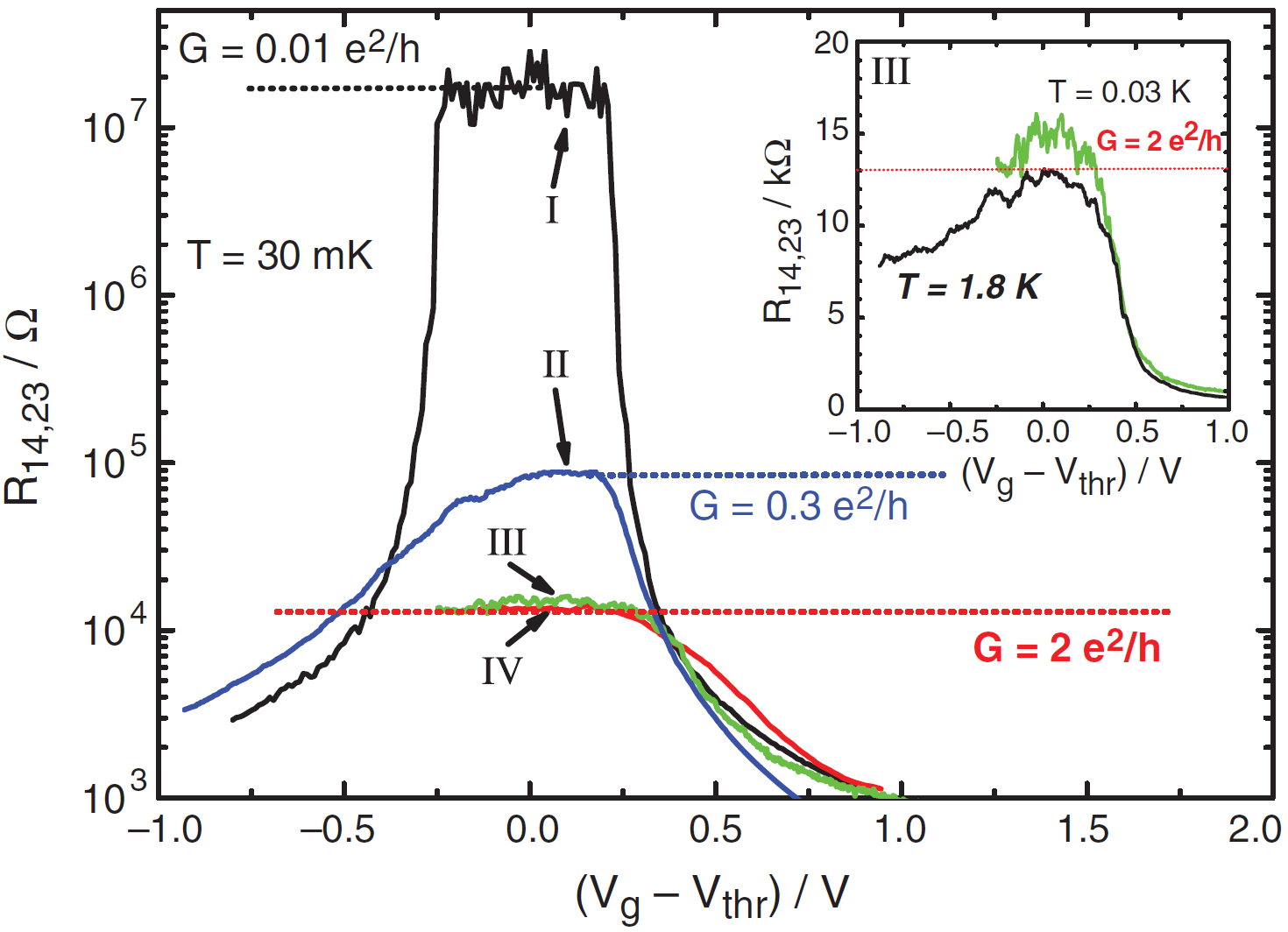 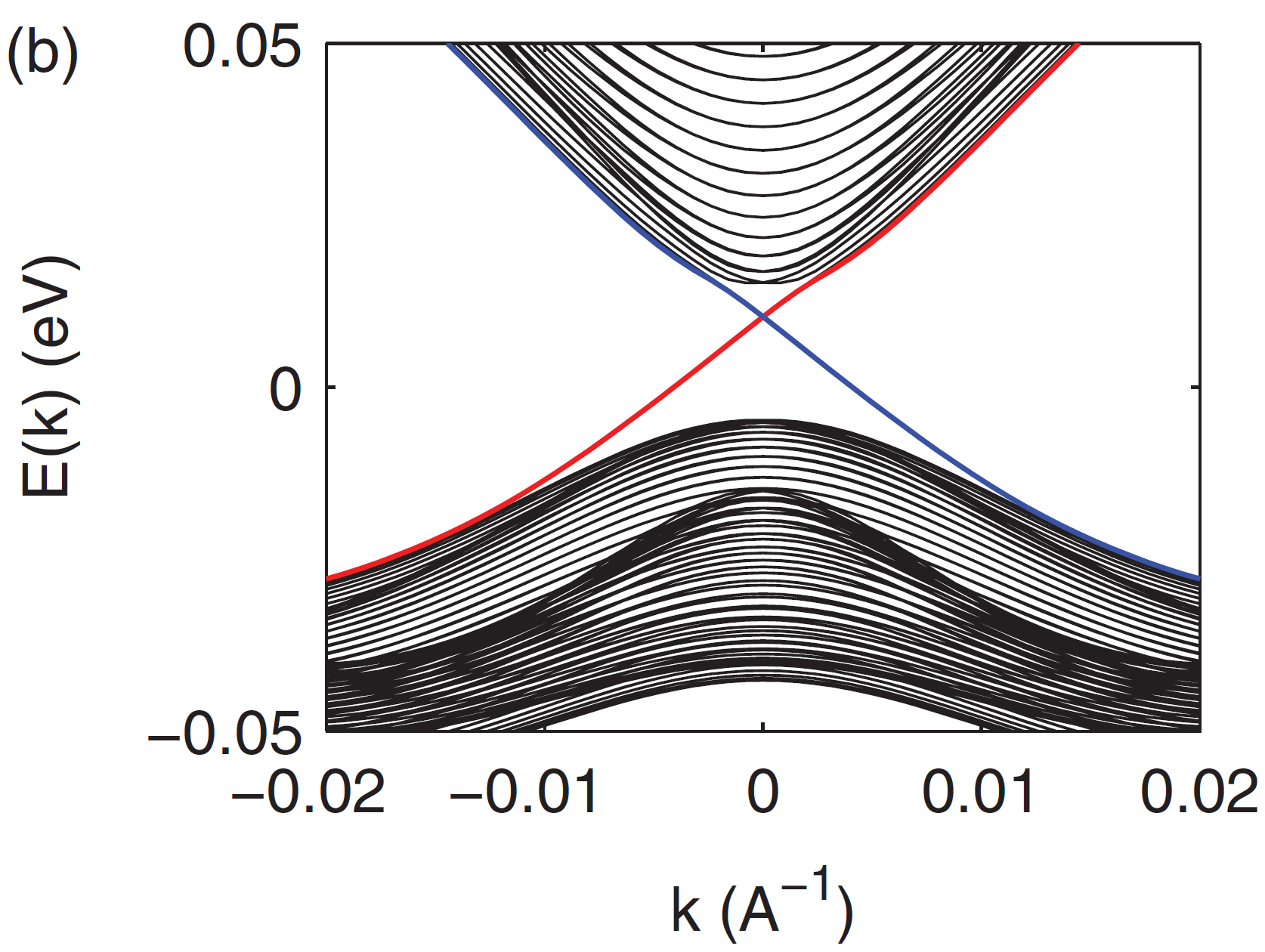 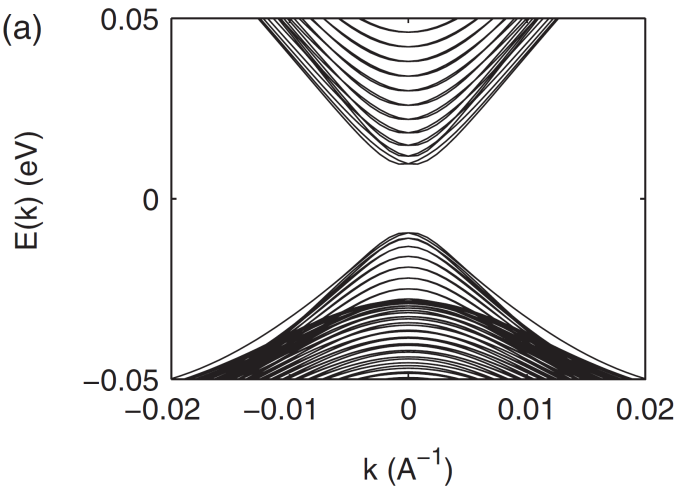 Helical Luttinger liquid
[C. Wu, B. A. Bernevig, S. –C. Zhang, PRL 96, 106401 (2006)]
Quantum wire
QHE
QSHE
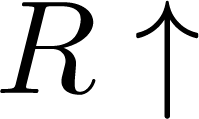 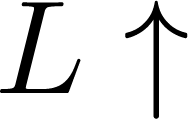 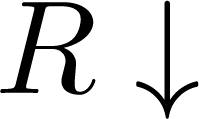 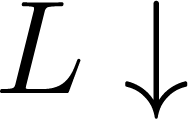 Spinfull LL
Chiral LL
Helical LL
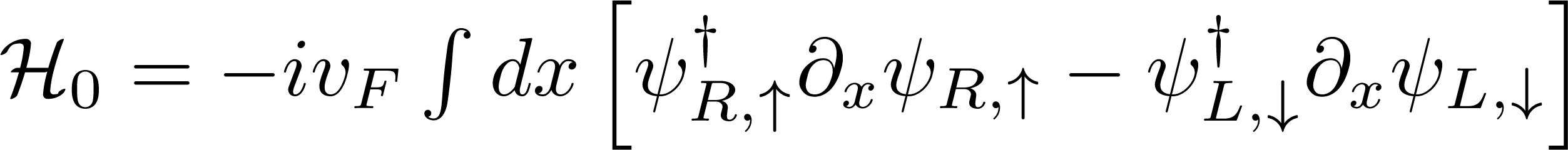 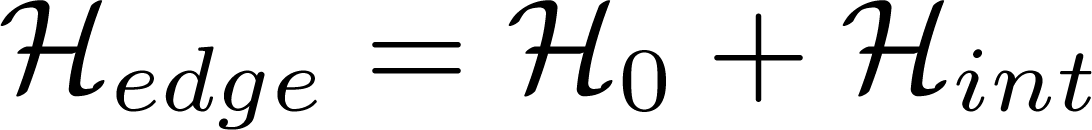 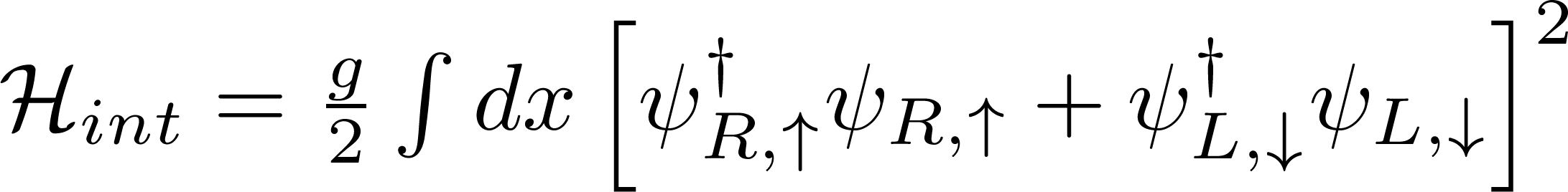 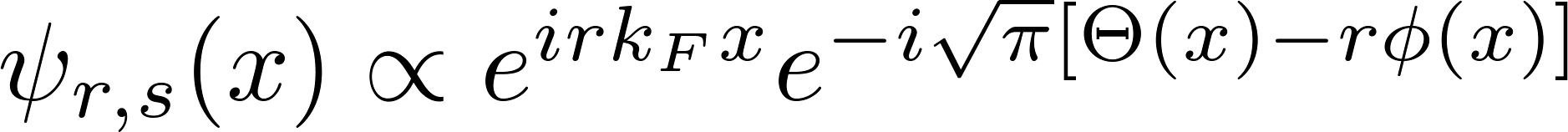 Bosonization:
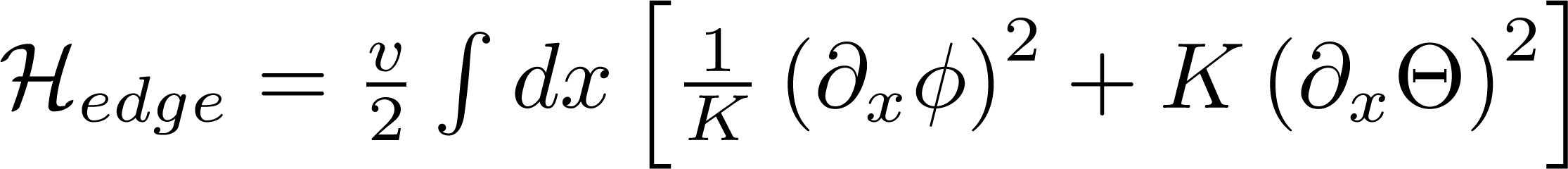 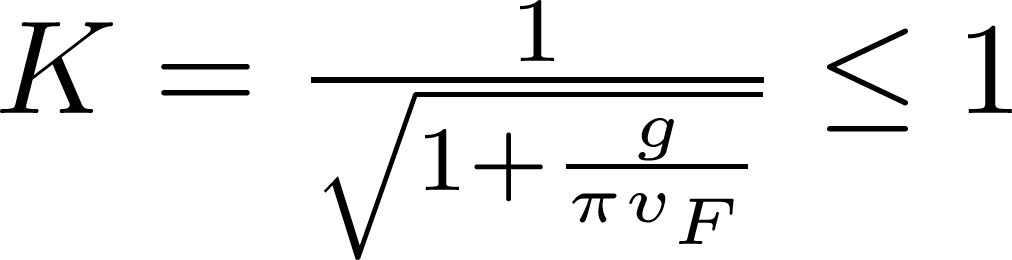 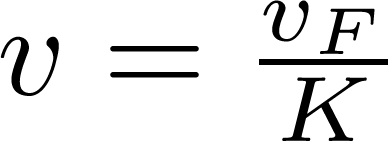 Unique collective excitations propagation velocity
Tunneling through QPC
[A. Strom, H. Johannesson, PRL 102, 096806 (2009)]
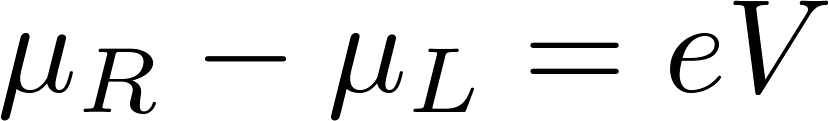 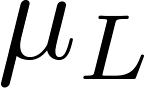 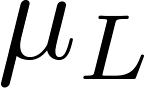 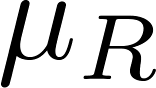 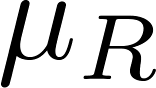 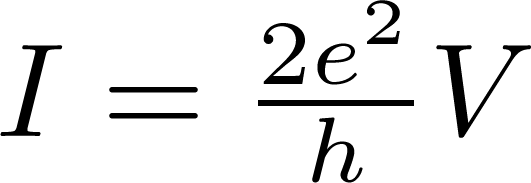 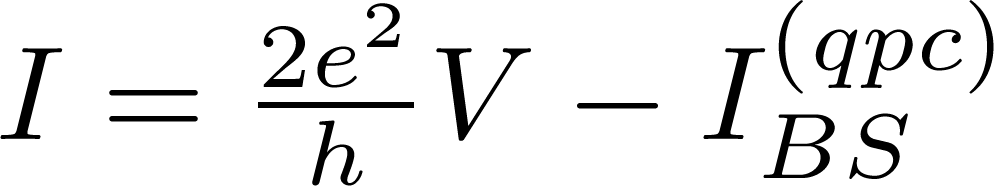 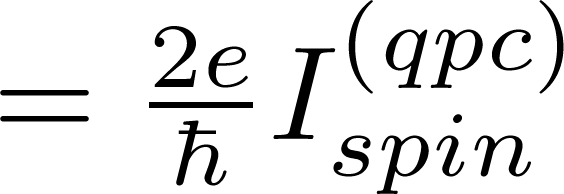 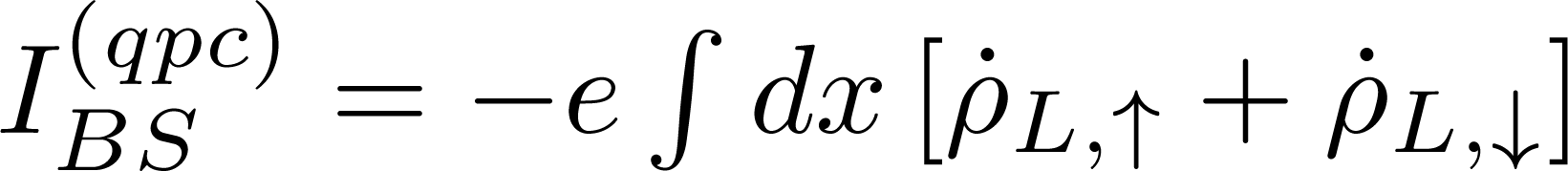 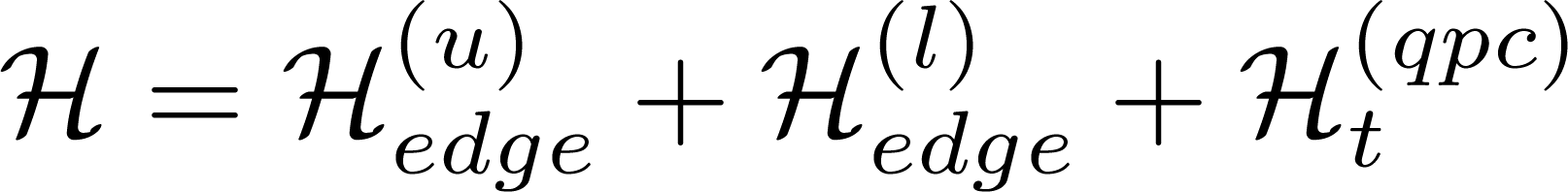 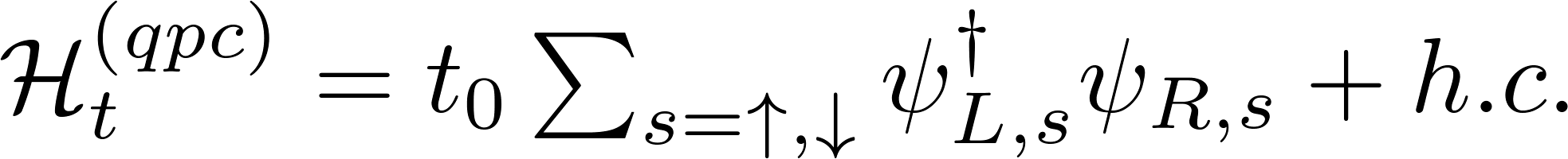 Interaction-dependendent power-laws
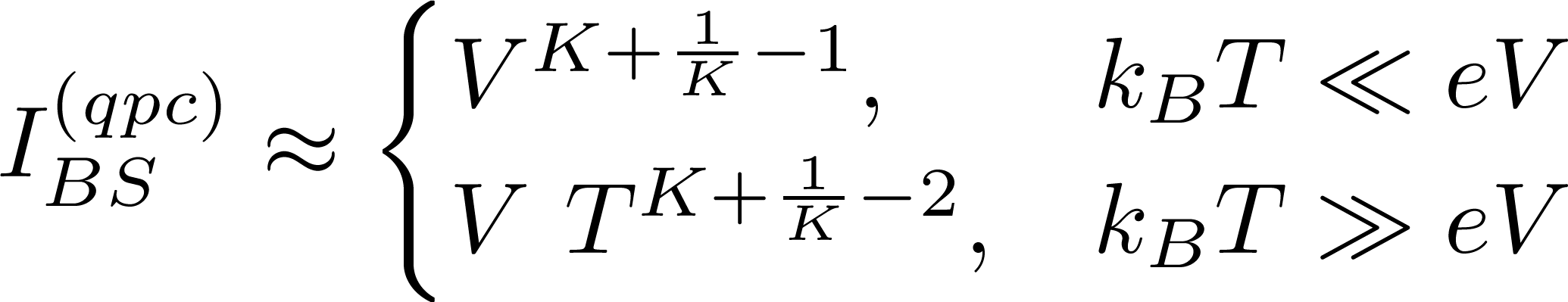 Tunneling through extended contacts
[G. D., S. Barbarino, D. Ferraro, N. Magnoli, M. Sassetti, PRB 95, 195138 (2012)]
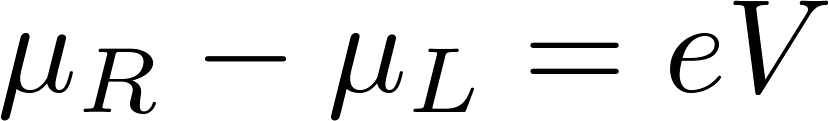 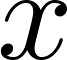 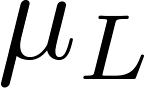 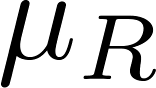 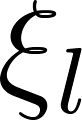 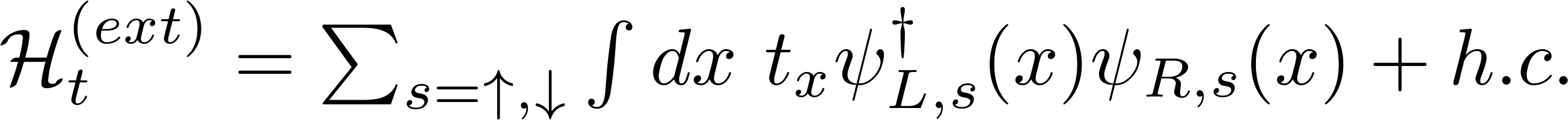 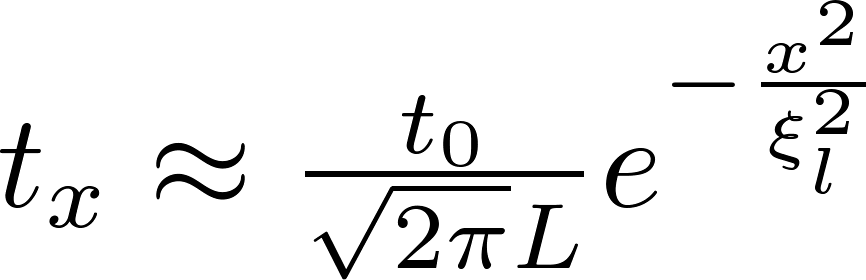 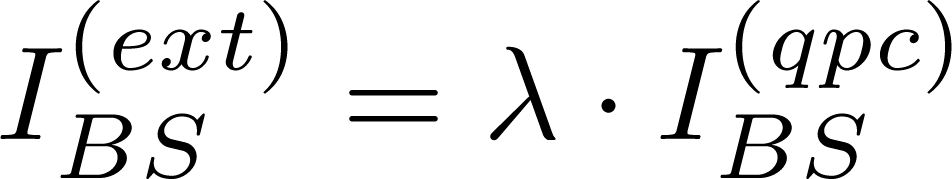 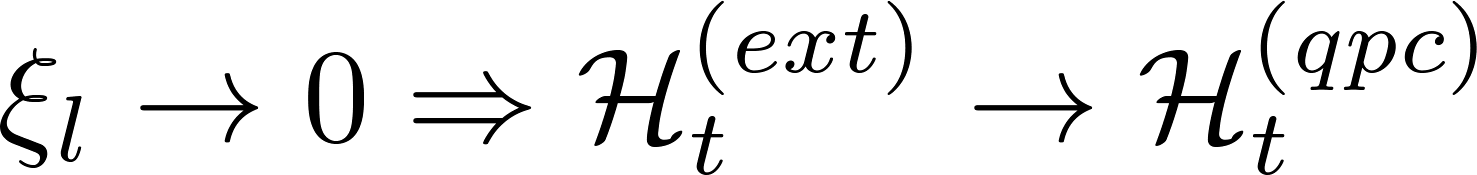 The modulating function depends on bias and temperature, thus modifying QPC behaviours
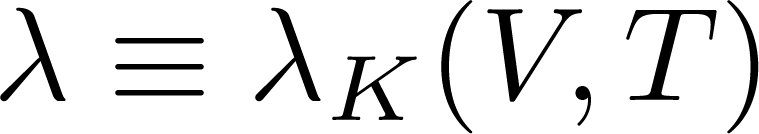 Tunneling through extended contacts
[G. D., S. Barbarino, D. Ferraro, N. Magnoli, M. Sassetti, PRB 95, 195138 (2012)]
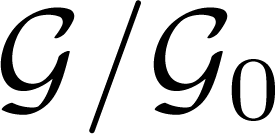 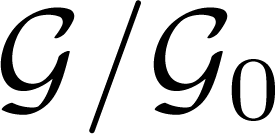 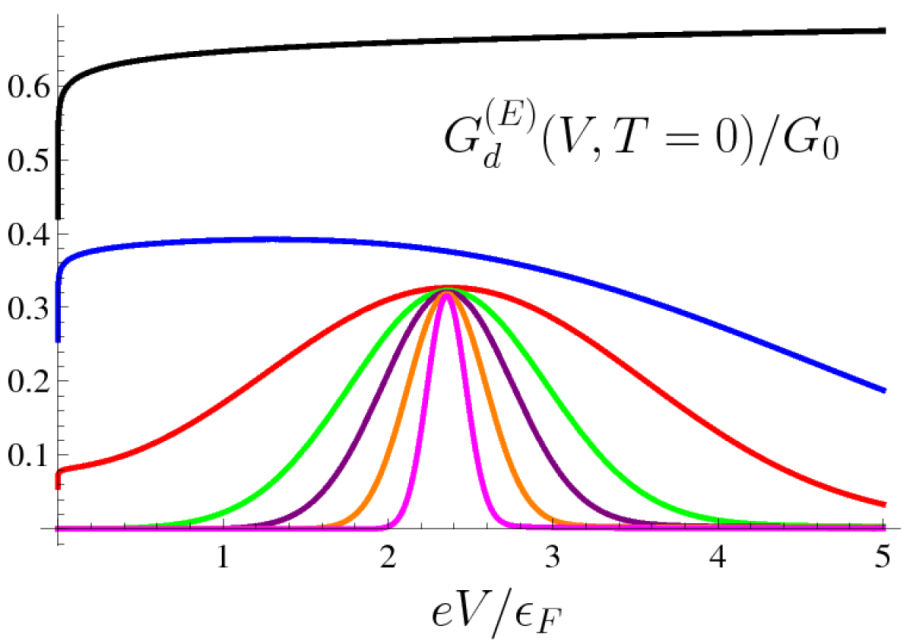 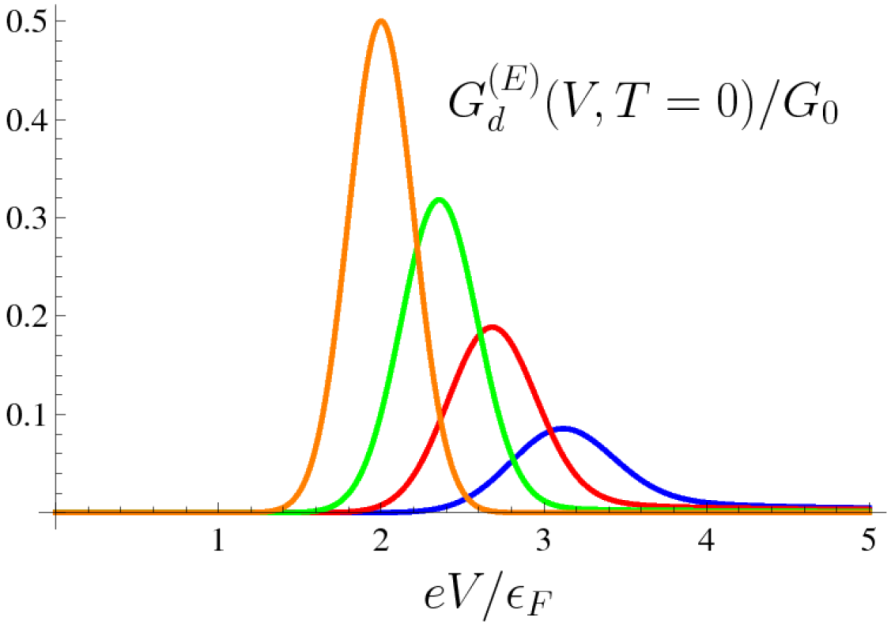 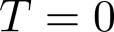 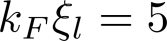 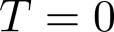 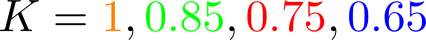 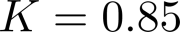 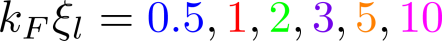 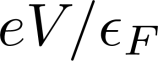 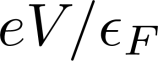 Tunneling conductance shows a unique peak for an interaction dependent bias voltage value
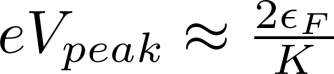 Information about interaction strength
Measurament of the peak
no spin-charge separation in helical LL but close connection between spin and momentum
Unique peak
Summary
Helical edge states in QSHE are carachterized by close connection between spin and chirality
Tunneling properties are useful in order to study the properties of the helical edge states
Extended tunneling contacts may confirm the helicity of the edge states, and allow to extract informations about interactions
Thank you for your attention!
NANO-CTM Meeting
Cargese, 25 October 2012
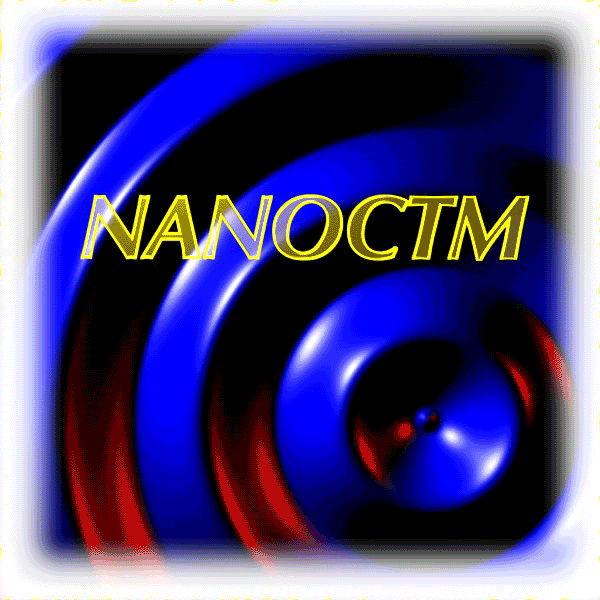 Tunneling between helical edge states through extended contacts
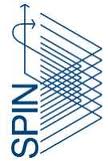 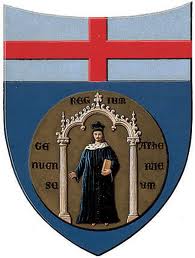 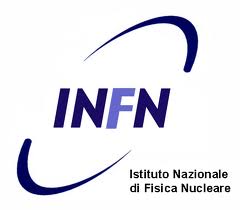 Giacomo Dolcetto
Università degli Studi di Genova, Physics Department
Finite temperature effects
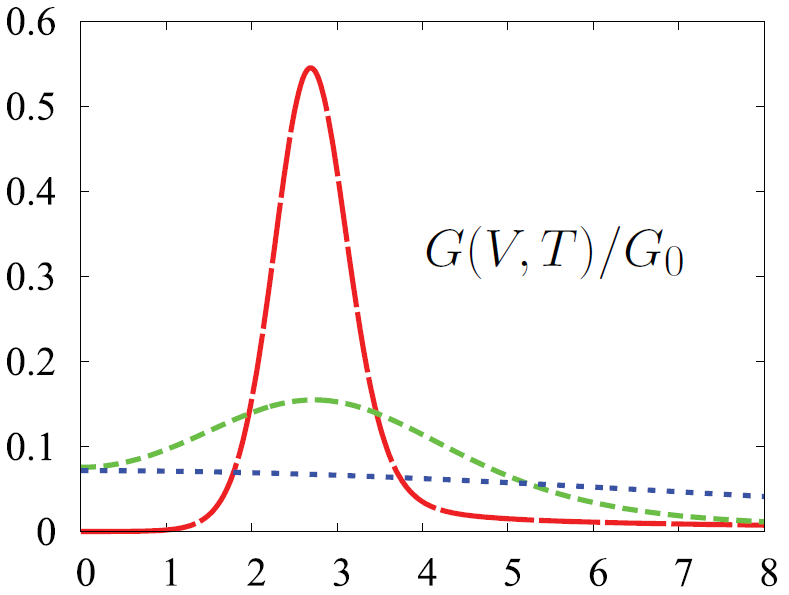 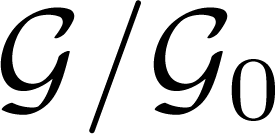 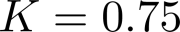 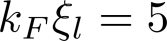 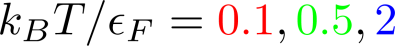 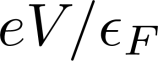 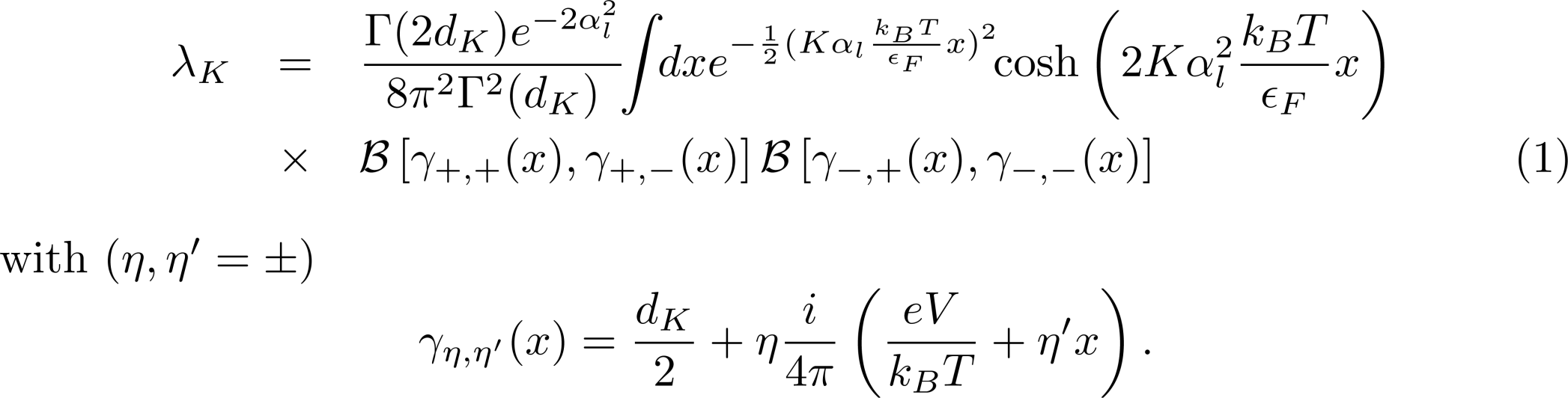 New power-laws behaviors
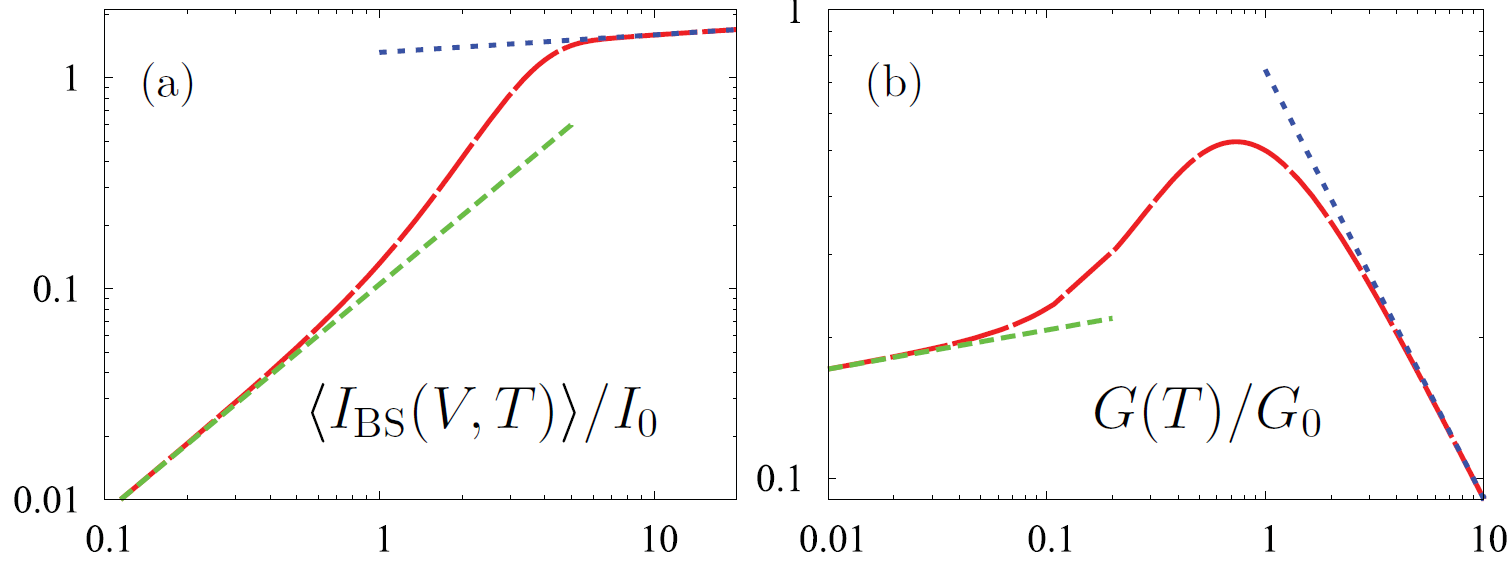 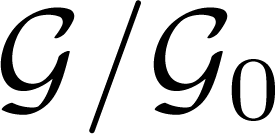 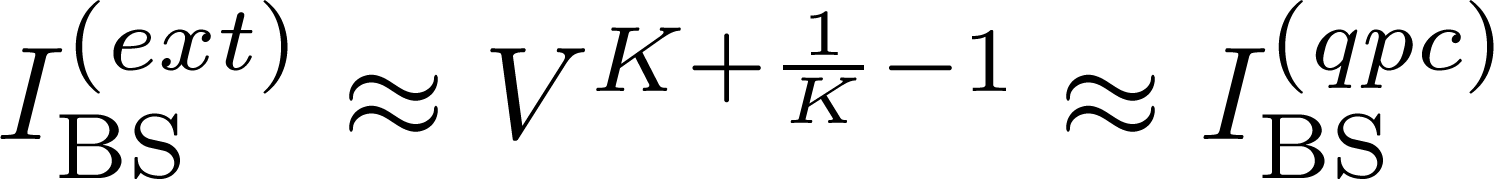 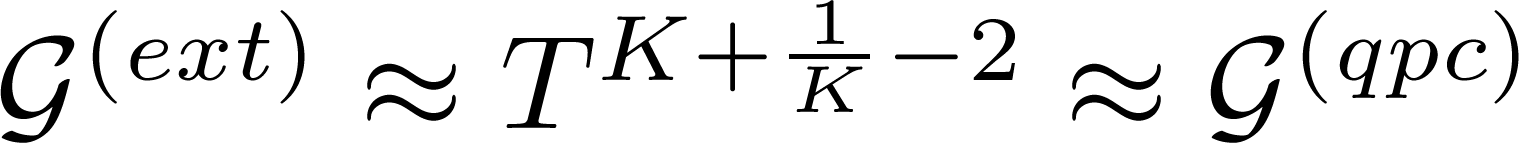 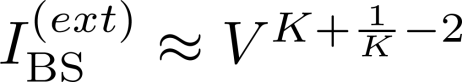 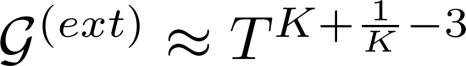 Other useful plots…
Varying the length of the contact
Varying the interaction
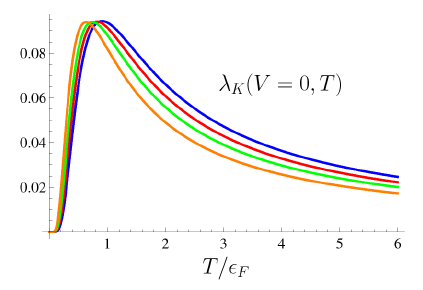 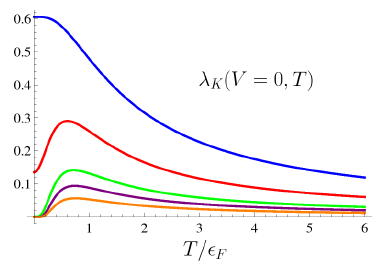 Varying the length of the contact
Varying the interaction
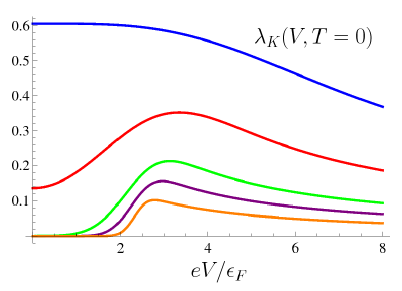 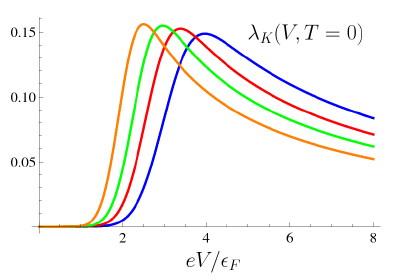 Other useful plots…
Varying the temperature
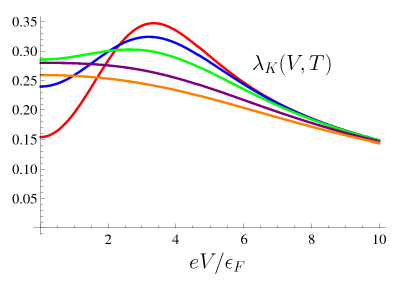 Varying the interaction
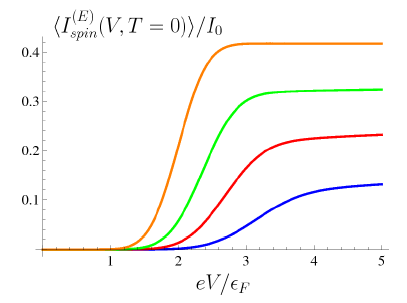 Varying the length of the contact
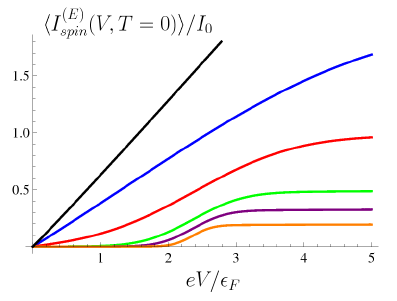 Other useful plots…
Varying the temperature
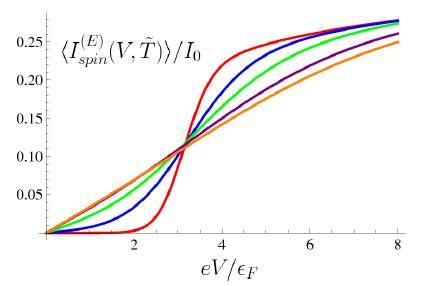 Varying the interaction
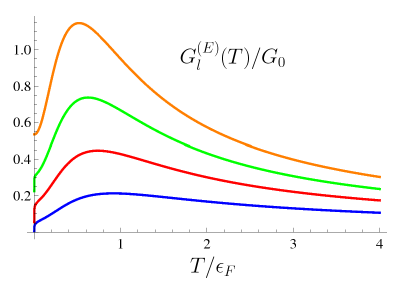 Varying the length of the contact
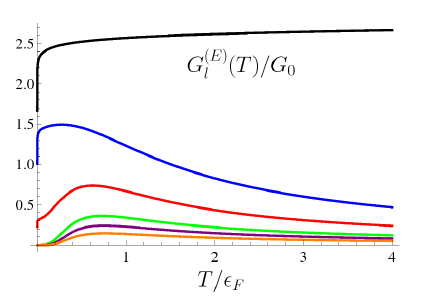 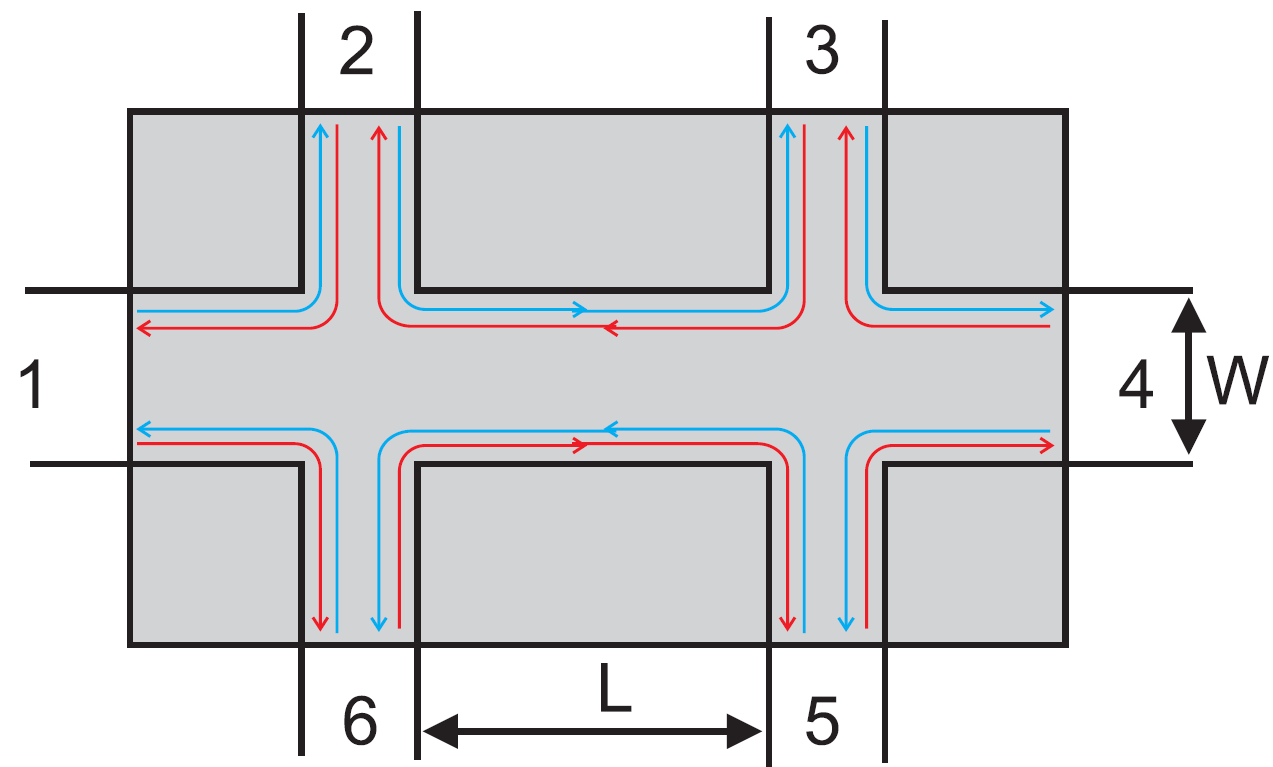